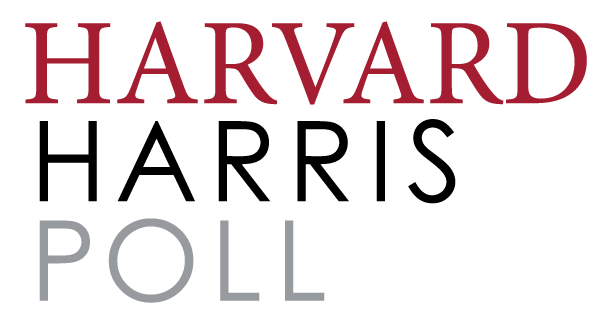 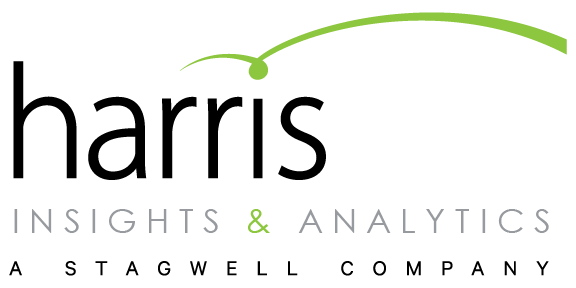 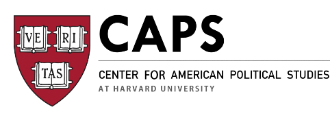 Field Date:  April 14-17, 2017
Survey method
This survey was conducted online within the United States between April 14-17, 2017 among 2,027 registered voters by The Harris Poll.
Results were weighted for age within gender, region, race/ethnicity, marital status, household size, income, employment, and education where necessary to align them with their actual proportions in the population.  
Propensity score weighting was also used to adjust for respondents’ propensity to be online.

Pollsters Mark Penn, Professor Stephen Ansolabehere, and Dritan Nesho supervised the poll.
THE country and the economy
Similar to PREVIOUS monthS, Voters feel economy is on the right track more so than the country
Over one third of voters feel the country is on the right track compared to 2 in 5 who say the same for the economy.
Particularly true of:
Whites (48%)
Republicans (68%)
Trump voters (72%)
Particularly true of:
Men (45%)
Republicans (64%)
Trump voters (72%)
Right Track
Particularly true of:
Women (42%)
Blacks (52%)
Clinton voters (54%)
Particularly true of:
Blacks (66%)
Democrats (69%)
Clinton voters (77%)
Wrong Track
BASE: Registered Voters (February n=2148; March n= 2092; April n=2027)
M1. In general, do you think the country is on the right track or is it off on the wrong track?
M2. In general, do you think the American economy is on right track or is it off on the wrong track?
About 3 in 5 voters continue to say us economy Is strong
Just 1 in 10 categorize the U.S. economy as very strong while slightly over half say somewhat strong.
Strength of the US Economy
37% say weak
39% say weak
61% say strong
63% say strong
61% say strong
39% say weak
February
April
March
BASE: Registered Voters (February n=2148; March n= 2092; April n=2027)
I3. How strong do you think the U.S. economy is today?
Favorability and Approval of President Trump REMAIN STEADY/SLIGHT DIP
Under half of registered voters say they have a favorable view of the President while almost half approve of the job he is doing.
Voters’ view of President Trump is…
Looking at the job President Trump is doing, voters…
approve
favorable
Those approving of President Trump are most often men (55%), Whites (57%), Republicans (84%), and Trump voters (95%).
unfavorable
disapprove
Those most commonly disapproving are women (59%), Blacks (90%), Hispanics (63%), Democrats (82%), and Clinton voters (88%).
no opinion
BASE: Registered Voters (February n=2148; March n= 2092; April n=2027) 
M3. Do you approve or disapprove of the job Donald Trump is doing as President of the United States?
F1. Now we will show you some names. Please indicate if you have a favorable or unfavorable view of that person - or if you've never heard of them.
Democratic party sees slight increase in approval; republicans see slight decline PoST-HEALTHCARE
Overall, both parties see similar approval ratings.
Republican Party Job Approval Ratings
Democratic Party Job Approval Ratings
Highest among:
Whites (46%)
Republicans (74%)
Trump voters (76%)
39%approve
42%approve
Highest among:
Ages 18-34 (56%)
Democrats (73%)
Blacks (76%)
Clinton voters (69%)
BASE: Registered Voters (February n=2148; March n= 2092; April n=2027) 
M4. Do you approve or disapprove of the way the Republican Party is handling its job?
M5. Do you approve or disapprove of the way the Democratic Party is handling its job?
Voters AGREE THAT Job Creation should be top priority
Nearly one third of voters cite stimulating jobs as the top priority for the current administration, more than twice that of any other priority presented.
Top Priority for President Trump and Republicans in Congress
BASE: Registered Voters (n=2027)
M9 Which of the following should be the top priority for President Trump and Republicans in Congress?
SANDERS REMAINS TOP LIKED POLITICIAN; BANNON FALLS TO 16%; HiLLARY AND RYAN DECLINE; WARREN UP
Trump numbers steady.
Views of Political Figures
Favorable
Unfavorable
Unknown/No Opinion
BASE: Registered Voters (n=2027)
F1. Now we will show you some names. Please indicate if you have a favorable or unfavorable view of that person - or if you've never heard of them.
Voters are split on whether president trump is a stronger or weaker leader than president obama
Men see Trump as stronger leader.
Compared to President Obama, Voters feel President Trump is…
Highest among:
Democrats (76%)
Clinton voters (80%)
Blacks (79%)
Men (51%)
44%
Highest among:
Republicans (80%)
Trump voters (89%)
Women (51%)
A weaker leader
43%
13%
A stronger leader
About the same
BASE: Registered Voters (n=2027)
DA5 Compared to President Obama, do you think President Trump is a stronger leader, weaker leader or about the same?
majority of voters APPROVE OF GORSUCH’S CONFIRMATION TO THE SUPREME COURT
Gorsuch overcomes polarization by 10 points.
On the Confirmation of Neil Gorsuch to the Supreme Court, Voters…
Highest among:
Trump voters (92%)
Republicans (88%)
Whites (64%)
65+ (63%)
Men (62%)
Approve
Disapprove
Highest among:
Blacks (80%)
Clinton voters (75%)
Democrats (73%)
Women (51%)
BASE: Registered Voters (n=2027)
DA3 Do you approve or disapprove of the confirmation of Neil Gorsuch to the Supreme Court?
A majority feel president trump should continue toPASS HEALTHCARE REFORM
Slightly fewer than half feel he should move on.
46% feel President Trump should move on to other issues
54% feel President Trump should continue to work on healthcare reform
BASE: Registered Voters (n=2027)
DA2 Do you think that President Trump should continue to work on healthcare reform or should he move on to other issues?
Majority of voters say united airlines was wrong in recent incident
Remaining voters are split between feeling the airline was right and being unsure.
Regarding the recent incident on a United Airlines flight of the forcible removal of a passenger, United Airlines was…
73%
wrong
14%
13%
right
not sure
BASE: Registered Voters (n=2027)
A20 Turning to the recent incident on a United Airlines flight. Do you think United Airlines was right or wrong to forcibly remove a passenger who refused to give up his seat when asked?
FOREIGN AFFAIRS
National security
Majority of voters approve of president trump’s handling of the military strike in syria
Over half approve of his handling of diplomatic actions with Iran and China, while just over half disapprove of the handling of tensions in North Korea.
Opinion on President Trump’s Handling of…
Approve
Disapprove
BASE: Registered Voters (n=2027)
FA14 Do you approve or disapprove of President Trump's handling of:
Two-thirds of voters feel the recent military strike against Syria was justified
Further, a majority approves of the U.S. military strike.
On the U.S. military strike against Syria with 59 cruise missiles that targeted the airbase from where chemical attacks were launched…
Voters feel the U.S. military strike was…
66% justified
34% not justified
63%
37%
Of voters approve
Of voters disapprove
Highest among:
Blacks (67%)
Democrats (57%)
Women (42%)
Highest among:
Republicans (88%)
65+ (76%)
Whites (71%)
Men (69%)
Highest among:
Republicans (88%)
Whites (75%)
Men (70%)
BASE: Registered Voters (n=2027)
FA9 Do you approve or disapprove of the U.S. military strike with 59 cruise missiles that targeted the airbase from where the chemical attacks were launched?
FA10 Do you believe that the U.S. military strike on Syria in retaliation for the use of chemical weapons was justified or not justified?
Nearly 7 in 10 voters feel red line preventing chemical weapon usage needs to be enforced
However, three quarters feel this is the only action the U.S. should take and we should not get more broadly involved in solving problems in Syria.
Should the U.S. Get More Broadly Involved in Solving Problems in Syria or Just Enforce Chemical Weapons Ban?
View on the Situation in Syria
Get more deeply involved
The red line preventing the use of chemical weapons needs to be enforced even if it means taking limited U.S. military actions in Syria.
This is not our fight and we should not intervene under any circumstances.
Just enforce the chemical weapon ban
Stay in Tel Aviv
BASE: Registered Voters (n=2027)
FA12 Which is closer to your view regarding the situation in Syria?
FA13 Do you think that the U.S. should get more deeply involved in trying to solve the problem in Syria with broader military and diplomatic initiatives or should it just act to enforce the chemical weapons ban?
A slight majority of voters oppose air strikes on north Korea
If diplomacy is unsuccessful, 45% are in favor of air strikes on nuclear facilities.
View of Air Strikes on Nuclear Facilities in North Korea, if Diplomacy Unsuccessful
Opinion on Diplomacy with China to Curb Nuclear Program in North Korea
Oppose
Unsuccessful
Successful
Favor
BASE: Registered Voters (n=2027)
FA16 Do you think diplomacy with China will be successful or unsuccessful in curbing the nuclear program of North Korea?
FA17 If diplomacy is unsuccessful, would you favor or oppose air strikes on the nuclear facilities of North Korea?
Strong majority of voters agree military needs to be capable of fighting a full-scale war
Over 7 in 10 agree the U.S. military is strongest in the world, while a similar percentage disagrees that the government does a good job of taking care of veterans.
Opinions on Elements of the U.S. Military
Disagree
Agree
BASE: Registered Voters (n=2027)
B1 Below are a series of statements that describe the U.S. military. Do you agree or disagree with each of the following?
Voters NARROWLY BELIEVE TRUMP TEAM DID NOT COORDINATE WITH RUSSIANS
49% think members of the Trump team coordinated           with Russian intelligenceto hack the United States 
election
51% think members of the Trump team did not coordinate with Russian intelligence 
to hack the United States election
Highest among:
Clinton voters (80%)
Democrats (76%)
Blacks (74%)
Hispanics (64%)
Highest among:
Trump voters (82%)
Republicans (78%)
Men (54%)
BASE: Registered Voters (n=2027)
FA1 Do you believe members of the Trump team coordinated with Russian intelligence to hack the United States election or do you believe they did not coordinate election hacking with the Russians?
DESPITE SYRIA STRIKE, MOST THINK President TrumpSUPPORTS PUTIN POLICIES
47% feel he is opposing Putin’s policies.
47% think President Trump is opposing the policies of Russia’s Vladimir Putin
53% think President Trump is supporting the policies of Russia’s Vladimir Putin
BASE: Registered Voters (n=2027)
DA4 Do you think President Trump is supporting or opposing the policies of Russia's Vladimir Putin?
American voters are evenly split on whether Susan rice was using intelligence for politics
Half feel they were for political purposes while half feel it was just for national security.
On President Obama's national security advisor, Susan Rice, unmasking intelligence involving the Trump campaign and transition officials…
50%
50%
Of voters say any unmasking was forpolitical purposes
Of voters say any unmasking was fornational security purposes
Highest among:
Clinton voters (75%) 
Democrats (70%)
Women (57%)
Blacks (72%)
Highest among:
Trump voters (76%)
Republicans (71%)
Men (58%)
BASE: Registered Voters (n=2027)
FA19 Do you believe that President Obama's national security advisor, Susan Rice, was unmasking intelligence involving the Trump campaign and transition officials for political purposes or do you believe any unmasking was just for national security purposes?
TAXES
Two-thirds of voters feel federal taxes are too high
Over half feel paying taxes is frustrating and confusing, while less than half feel it is patriotic or feel good about paying them.
Federal Taxes are…
Attitudes Towards Taxes
38%
47%
57%
Too low
About Right
Too High
66% Agree
26%
20%
20%
13%
Disagree
BASE: Registered Voters (n=2027)
TX4. Do you think federal taxes are too high, too low or just about right?
TX7A. Please tell me if you agree or disagree with each of the following statements…
Majority feel taxes should be lowered; VOTERS BLAST TAX SYSTEM
The only quality of the federal tax system with a positive rating is that taxes bring in the revenue needed to run the government.
54%
Ratings of the U.S. Federal Tax System
Excellent/Good
of voters think taxes should be lowered
vs. 10% who feel they should be raised
BASE: Registered Voters (n=2027)
TX8. Please rate the U.S. federal tax system on each of the following qualities…
TX16. In general, do you think federal taxes should be raised, lowered, or kept about the same?
62% GiVE IRS NEGATIVE JOB RATINGS
View on the Job Done by the IRS
38% excellent/good
62% fair/poor
BASE: Registered Voters (n=2027)
TX9. How would you rate the job that the Internal Revenue Service (IRS) does?
Over half feel PRESIDENT Trump won’t get tax reform done, mainly due to the democrats in congress
Over 9 in 10 feel President Trump and the Republicans should reach out to Democrats to work together on tax reform and infrastructure.
Blame for Roadblocks
9% President Trump and Republicans should not reach out to Democrats
Tax Reform
61% feel President Trump will hit political roadblocks
39%feel President Trump will get tax reform done
91% President Trump and Republicans should reach out to Democrats
BASE: Registered Voters (n=2027)
TX28. Should President Trump and the Republicans reach out to the Democrats to work together on tax reform and infrastructure or not reach out to them? 
TX30. Do you think President Trump will get some kind of tax reform done or do you think he will hit political road blocks and fail to get anything through Congress?
TX31. If tax reform hits roadblocks, who do you think will be to blame?
about one third want more revenue, one third revenue neutral tax cuts, and one third shrink government
How Should Changes to the Tax System Affect Revenue?
32%Raise less revenue to shrink the size of the government
31%Raise less revenue to expand the economy
34%Raise less revenue to shrink the size of the government
38%Raise less revenue to expand the economy
25%Raise more revenue to increase government services
30%Raise more revenue to increase government services
36%Raise more revenue to reduce the deficit
33%Raise more revenue to reduce the deficit
36%Revenue neutral
37%Revenue neutral
32%Revenue neutral
37%Revenue neutral
BASE: Registered Voters and Assigned to TX17A (n=492)
TX17A. Should any changes to the tax system be revenue neutral, be designed to raise more revenue to reduce the deficit, or be designed to raise less revenue to shrink the size of government?
BASE: Registered Voters and Assigned to TX17B (n=524)
TX17B. Should any changes to the tax system be revenue neutral, be designed to raise more revenue to increase government services, or be designed to raise less revenue to shrink the size of government?
BASE: Registered Voters and Assigned to TX17C (n=493)
TX17C Should any changes to the tax system be revenue neutral, be designed to raise more revenue  to reduce the deficit, or be designed to raise less revenue to expand the economy?
BASE: Registered Voters and Assigned to TX17D (n=518)
TX17D Should any changes to the tax system be revenue neutral, be designed to raise more revenue to increase government services, or be designed to raise less revenue to expand the economy?
Majority favors key parts of Trump income tax plan
71% favor set of proposals as a plan.
71%
Attitudes Towards Tax Proposals
Favor a single tax reform plan that includes all of these proposals
Oppose
Support
Highest among:
Trump voters (82%)
Republicans (78%)
65+ (76%)
BASE: Registered Voters (n=2027)
TX18. Please indicate whether you support or oppose each of the following tax proposals.
TX19. If each of the previous proposals were all in a single tax reform plan would you favor or oppose the plan?
None of the options for ELIMINATING DEDUCTIONS are favored by the majority of voters
Two-thirds are in favor of a $200,000 tax cap on these deductions combined instead of eliminating these deductions.
Instead of eliminating these deductions, 


favor a $200,000 cap on these deductions combined
Options for Lowering Tax Rates and Simplifying Tax Code
Oppose
Favor
68%
BASE: Registered Voters (n=2027)
TX23. As part of lowering rates and simplifying the tax code would you favor or oppose each of the following options?
TX24. Instead of eliminating the deductions mentioned previously, would you favor or oppose a $200,000 cap on all these deductions when combined?
A surcharge on incomes over $5M is favored by 8 in 10 voters
Robot Tax Popular; Internet Tax Opposed.
Options for Raising Revenue
Oppose
Favor
64%
77%
BASE: Registered Voters (n=2027)
TX24A. Here are some other possible ways to raise new sources of revenue for the government. Please indicate whether you favor or oppose each of the following ideas to raise money.
Slight majority of Voters feel border tax COULDexpand jobs and the economy
A majority of voters are in favor of a border tax.
The Border Tax Would…
Attitude towards a plan that raises revenue with a border tax of 20% for all goods made outside the U.S…
47% raise prices for imported good without stimulating the economy
38% oppose
62% favor
53% expand jobs and the economy
Highest among:
Blacks (62%)
Republicans (66%)
BASE: Registered Voters (n=2027)
TX21 A plan that encompasses all of the previous proposals would likely involve a revenue loss for the government. To counteract this, one idea is to raise revenue with a border tax of 20 percent for all goods made outside the U.S. Would you favor or oppose such a tax?
TX22. Do you think a border tax would expand jobs and the economy at home or just raise prices for imported goods without stimulating jobs and the economy?
Voters are fairly evenLY SPLIT ON CORPORATE TAX REDUCTIONBUT FAVOR IT IF OVERSEAS PROFITS REPATRIATED OR PAIREDWITH INFRastructure
Opinion on Cutting Corporate Tax Rate
22% oppose cutting even if foreign profits brought back to U.S.
52% oppose cutting from 35% to 25%
18% oppose cutting even if overseas money would fund infrastructure program in U.S..
78%favor cutting if foreign profits brought back to U.S.
48% favor cutting from 35% to 25%
82% favor cutting if overseas money would fund an infrastructure program in the U.S.
BASE: Registered Voters (n=2027)
TX11. Would you favor or oppose cutting the corporate tax rate from 35 per cent to 20 per cent?
TX12. Right now, most companies maintain their foreign profits overseas because they would have to pay corporate taxes on it if they brought those funds back to the U.S. and there are now trillions deposited overseas. Would you favor or oppose cutting the corporate tax rate if companies brought back those profits to the U.S.?
TX13. Would you favor or oppose cutting the corporate tax rate if taxes on the money brought back from overseas, even at reduced rates, would fund an infrastructure program in the U.S.?
Voters WOULD RETAIN RESEARCH AND DEVELOPMENT TAX CREDITS AND ACCELERATED DEPRECIATION
Over two-thirds would eliminate the deduction for deferred income of foreign held corporations.
Opinion towards Changing Corporate Tax Rate Deductions/Credits
Eliminate
Keep
BASE: Registered Voters (n=2027)
TX14. Tax laws allow corporations to not pay taxes on income that is used for certain purposes.   Would you keep or eliminate each of the following corporate tax deductions or credits?
Over half feel the capital gains tax should continue as is
44% have same tax rate as other income in a tax plan
Tax Rate on Capital Gain and Qualified Dividends Should…
56% continue at current rate
BASE: Registered Voters (n=2027)
TX20. Do you think capital gains and qualified dividends should continue at current rates of 15% and 20% for households over $250,000, or should they have the same rates as other income in the previous proposals?
BUDGET
BY FAR, VOTERS FEEL STIMULATING THE ECONOMY SHOULD BE TOP Government BUDGET PRIORITY
Government Budget Priorities
BASE: Registered Voters (n=2027)
B1A. What do you feel should be the top priority in the government's budget?
B1B. What do you feel should be the second priority in the government's budget?
Majority of Voters feel it is important to reduce the budget deficit
Importance of Reducing Budget Deficit
Extremely important
72%Extremely/VeryImportant
Very important
Somewhat important
28%Not at all/SomewhatImportant
Not at all important
BASE: Registered Voters (n=2027)
B16 The federal budget deficit in 2016 was $587 billion, which is 3.2% of the U.S. economy. How important do you think it is to reduce the budget deficit?
Majority would support proposal to increase defense spend by 10%, CUT DISCRETIONARY BY 10%; MAJORITY  oppose plan to FAVOR DISCRETIONARY OVER MILITARY.
Attitudes Towards Proposal to Increase Defense Spending by 10%, Leave Social Security/Medicare Unchanged, and Decrease all Other Expenditures by 10%
Attitudes Towards Proposal to Decrease Defense Spending by 10%, Leave Social Security/Medicare Unchanged, and Increase all Other Expenditures by 10%
47%oppose
53%support
59%oppose
41%support
BASE: Registered Voters (n=2027)
B5 One proposal for the coming budget is to increase defense spending by 10 percent, leave Social Security and Medicare expenditures unchanged, and decrease all other expenditures by 10 percent. Do you support or oppose this proposal?
B6 Another proposal for the coming budget is to decrease defense spending by 10 percent, leave Social Security and Medicare expenditures unchanged, and increase all other expenditures by 10 percent. Do you support or oppose this proposal?
Majority of voters favor increasing programs that fight crime and equip police departments
For most programs (including NASA, college research, food stamps, Planned Parenthood, the Arts), a plurality favor keeping federal funding the same but significant numbers favor cuts
Opinions on Changes to Federal Funding
Decrease
Keep the same
Increase
BASE: Registered Voters (n=2027)
B7 Would you like to see federal funding for each of these programs increased, decreased, or kept the same?
around half of voters favor keeping federal budget the same for most items
Around 4 in 10 favor spending more on Social Security and Medicare.
Opinion on Federal Budget Spending
Less
Keep the same
More
BASE: Registered Voters (n=2027)
B4. Overall, would you favor spending more or less on each of these areas of the federal budget?
Most voters feel the elderly don’t receive enough support
Opinion of U.S. Providing Support for Elderly People
5%Too Much
27%AdequateAmount
67%Too Little
BASE: Registered Voters (n=2027)
B2. The U.S. government has various programs to provide income, medical care, and other support for elderly people. Which statement best describes your view about the way the U.S. provides for elderly people?
Most voters are against building a wall along the Mexican border
This sentiment is highest among Democrats and Blacks.
Should the U.S. Government Build a Wall Along the Southern Border with Mexico?
38% of voters say YES
62% of voters say NO
Highest among:
Women (67%)
Blacks (89%)
Hispanics (70%)
Democrats (85%)
BASE: Registered Voters (n=2027)
B8 Should the U.S. government build a wall along the southern border with Mexico?
Majority feel democrats should withhold support if infrastructure bill includes funding for wall
In working with President Trump on passing an infrastructure bill, Democrats in Congress should…
56% withhold support for any infrastructure bill that funds a wall along the US-Mexico border, while supporting a bill that doesn't fund the wall
44% compromise and support an infrastructure bill even if it includes funding for a wall along the US-Mexico border
Highest among:
Clinton voters (84%)
Democrats (77%)
Highest among:
Trump voters (76%)
Republicans (67%)
BASE: Registered Voters (n=2027)
IF3 Democrats in Congress have said that they are willing to work with President Trump on passing an infrastructure bill. However, many Democrats have also said they would not support an infrastructure bill if it includes funding for a wall along the US-Mexico border. What would you prefer the Democrats do?
SUPER majority of voters are very or somewhat concerned for the state of infrastructure today
Interstate highways are the top desired priority for infrastructure projects, far outweighing any other project.
Desired Priority of Infrastructure Projects
Concern for the State of Infrastructure Today
Interstate Highways
Very concerned
Somewhat concerned
Not very concerned
County Highways
Airports
Urban Light Rail
Intercity Rail (Amtrak)
Rivers and Harbors
BASE: Registered Voters (n=2027)
IF1 Which of the following best describes how you feel about the state of infrastructure today in the United States?
IF7 Please rank the following types of infrastructure projects, in your preferred order of priority:
WASTE AND FRAUD
On average, voters feel nearly half of every dollar in the federal budget is wasted
Amount of money wasted from every dollar in the federal government's budget
Mean: 46.5 cents
BASE: Registered Voters (n=2027)
GE2 How many cents out of every dollar in the federal government's budget do you think are wasted?
Two-thirds of voters feel at least some food stamp benefits are claimed fraudulently
A majority feel the same about Medicaid, Earned Income Tax Credit, and Medicare.
Proportion of Benefits Claimed Fraudulently
42%
52%
50%
66%
 A lot/Some
59%
62%
BASE: Registered Voters (n=2027)
GE6 What proportion of benefits from the following programs do you think are claimed fraudulently?
Vast majority feel gov’t programs and benefits should be distributed equally
Just 14% say members of previously discriminated groups should have an advantage.
14% say members of previously discriminated groups should have an advantage in getting help from various government programs and benefits
86% say Government programs and benefits should be distributed equally without regard to race, gender, or sexual orientation
BASE: Registered Voters (n=2027)
GB4 Which of the following is closest to your view?
3 in 5 voters believe Tax avoidance by the wealthy has a bigger impact on the government’s finances
Just 2 in 5 voters feel people fraudulently claiming government benefits has a greater impact.
The Bigger Impact on the Government's Finances is…
People fraudulently claiming government benefits they're not entitled to
Tax avoidance by the wealthy
40%
Highest among:
Republicans (61%)
60%
Highest among:
Blacks (80%)
Democrats (77%)
BASE: Registered Voters (n=2027)
GE7 Which of the following do you think has a bigger impact on the government's finances?
Nearly 4 in 5 voters feel Washington today is corrupt
21% of voters believe Washington today is honest
79% of voters believe that Washington today is corrupt
BASE: Registered Voters (n=2027)
GE3B Do you believe that Washington today is basically corrupt or do you believe Washington wastes some money but the government and the politicians are basically honest?
DEMOGRAPHICS
DEMOGRAPHICS
*Denotes weighting variable